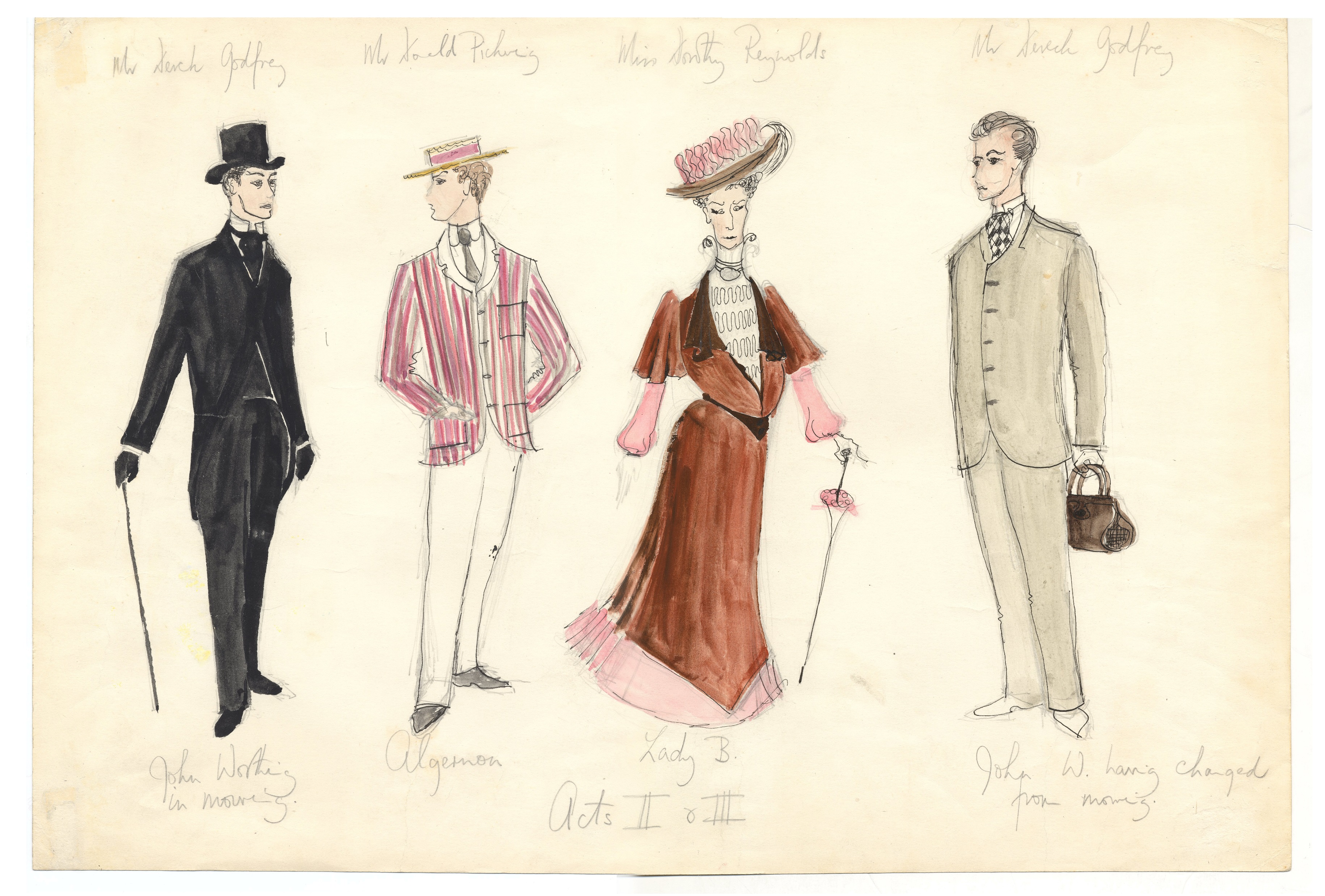 The Irish Presence in the Published Record
Brian Lavoie and Lorcan Dempsey, OCLC
@lorcanD
CONUL Annual Conference. Athlone, Ireland. 30-31 May, 2017
Image from “Costume Design and Photographs for The Importance of Being Earnest, ‘John Worthing’, ‘Algernon Moncrief’, ‘Lady Bracknell’ (Acts II-III)”
Daphne Dare Collection, The Ohio State University Libraries
http://drc.ohiolink.edu/bitstream/handle/2374.OX/58079/SPEC.DD.DES.62.jpg?sequence=12
Icebreaker:

Name the most popular* literary work
by an Irish author …
*measured by global library holdings
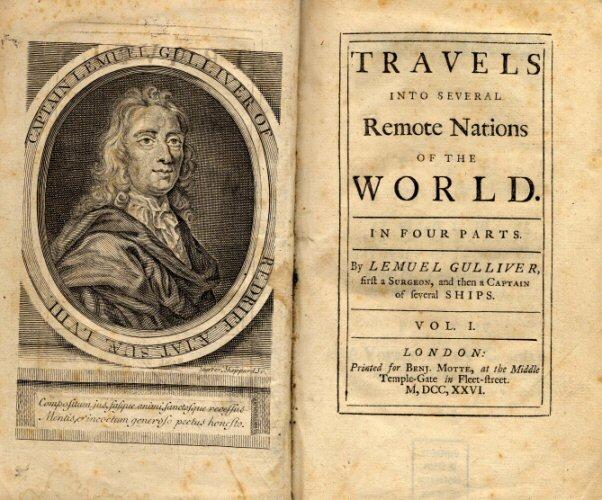 Gulliver’s Travels,
by Jonathan Swift
2. Dracula (Stoker)
3. The Vicar of Wakefield (Goldsmith)
4. The Picture of Dorian Gray (Wilde)
5. Artemis Fowl (Colfer)
One more:

Name the most popular* musical work
by an Irish artist …
*measured by global library holdings
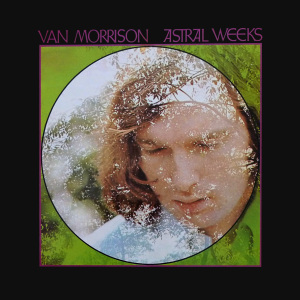 Astral Weeks,
Van Morrison
2. Watermark (Enya)
3. A Day Without Rain (Enya)
4. Moondance (Van Morrison)
5. How to Dismantle an
    Atomic Bomb (U2)
Three premises:

1. Cultural patterns & trends can be discerned by exploring the published record

2. The published record is approximated by the global library collective collection

3. The global collective collection is approximated by WorldCat
March 2017: ~400 million bibliographic records, 2.5 billion holdings
1. We can define a national presence in the
published record:
Materials published in the country
Materials published by people from the country
Materials published about the country

2. With WorldCat, we can operationalize and analyze a national presence
Scotland, New Zealand … and now Ireland
Data sources/caveats/definitions
Findings based on …
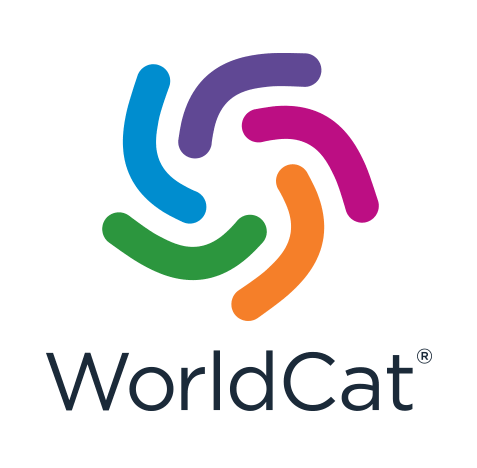 July 2016 snapshot
Institutional collections as they are registered in WorldCat
Some limitations in coverage/interpretation of holdings
October 2015 snapshot (English-language Wikipedia)
Used to compile list of Irish authors/creators
Some limitations in coverage/”notability” threshold
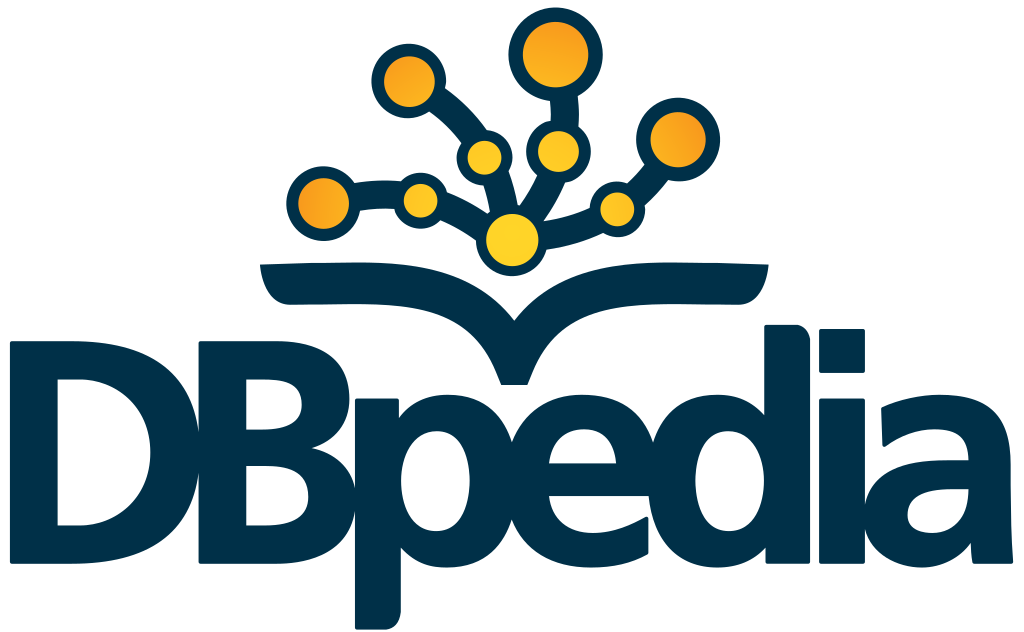 Ireland = Island of Ireland
Irish = born in Ireland
                 (Irish, Northern Irish, Anglo-Irish)
The Irish national presence in the published record
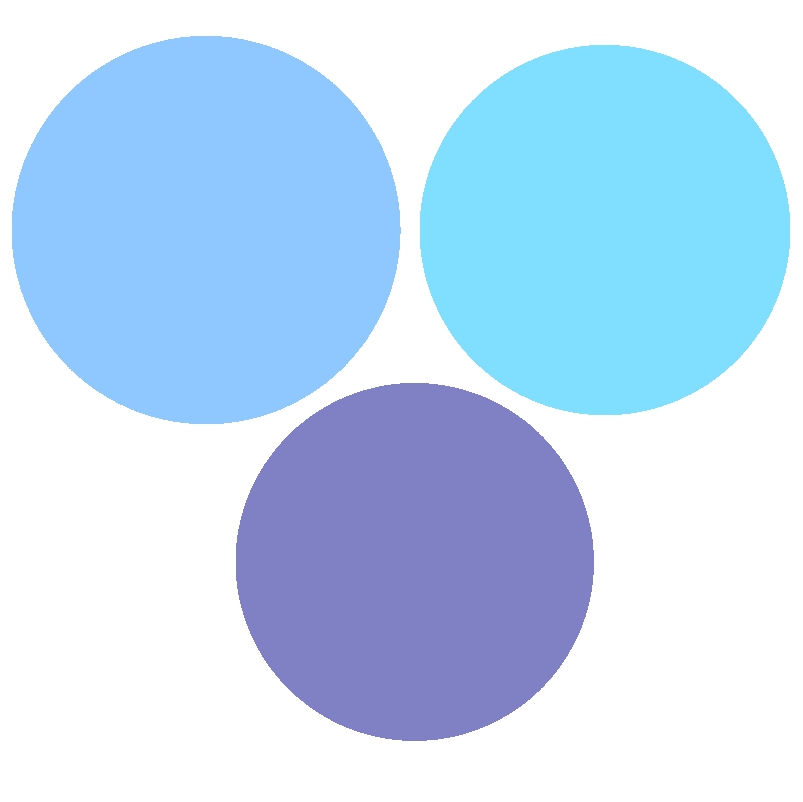 BY:
725,000 publications
(292,000 works)
ABOUT:
659,000 publications
(419,000 works)
1.6 million
distinct publications
900,000
distinct works
IN:
615,000 publications
(416,000 works)
Over time ...
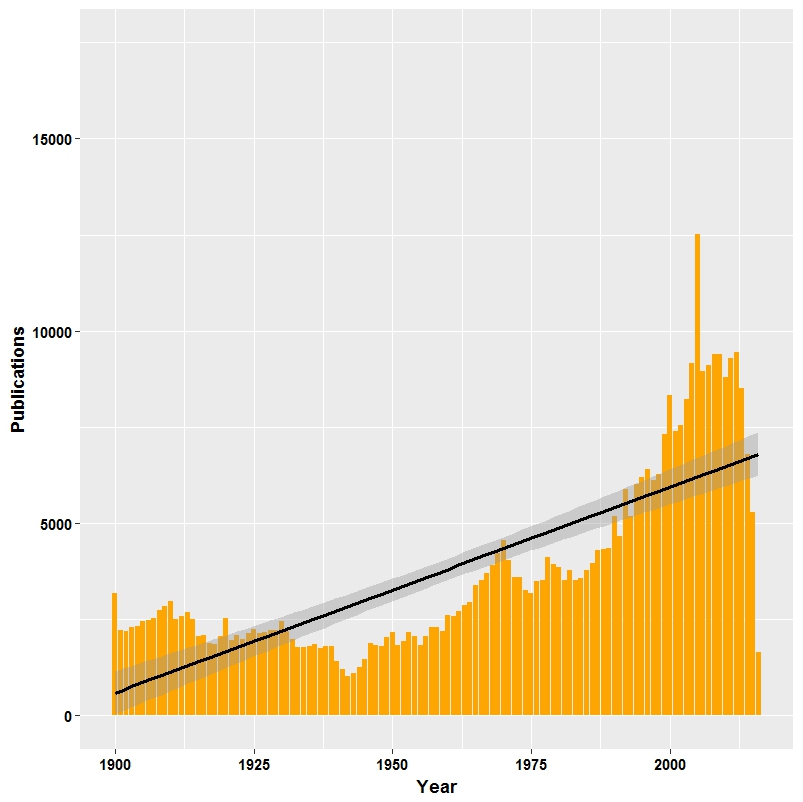 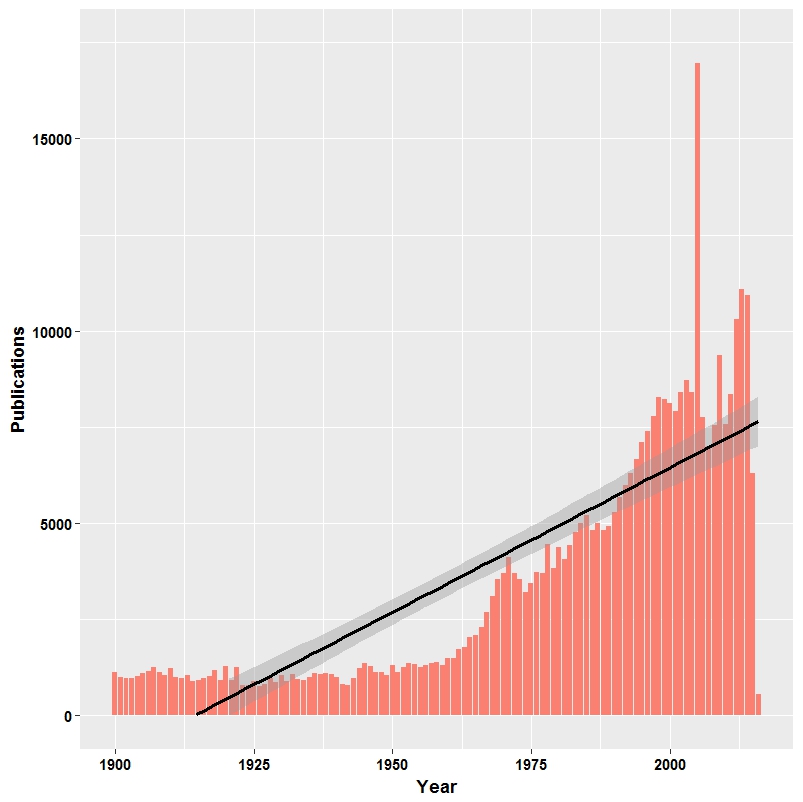 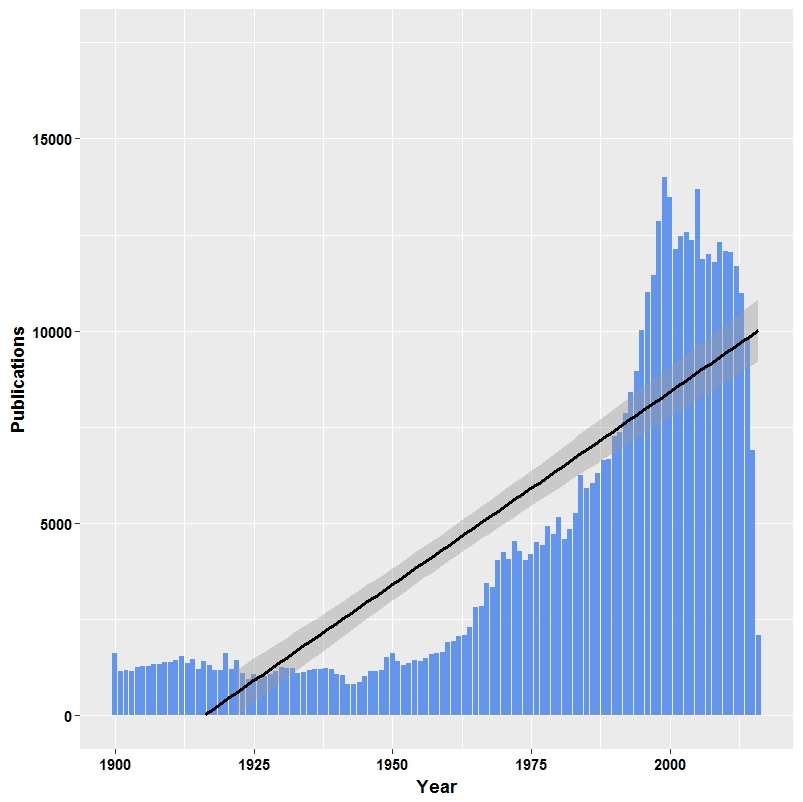 Earliest “take-off”
Fastest growth
BY
ABOUT
IN
Most popular* contemporary** Irish authors
*measured by global library holdings **born after 1945
1) Eoin Colfer
4) John Connolly
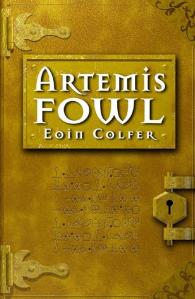 2) Darren Shan
3) Alister McGrath
5) Roddy Doyle
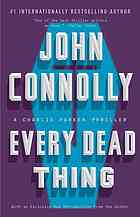 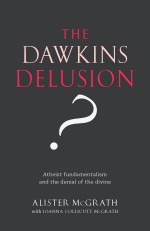 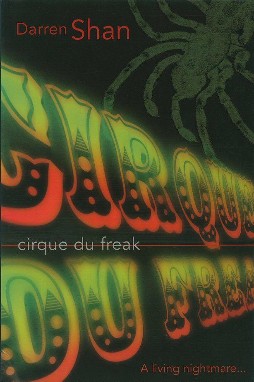 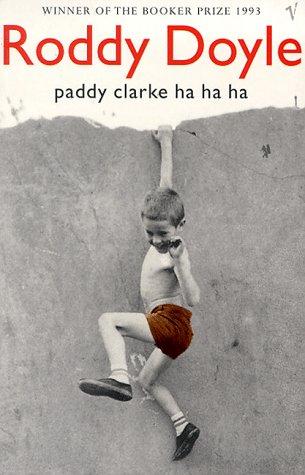 9) Marian Keyes
8) Colm Tóibín
6) Michael Scott
7) Cecelia Ahern
10) Emma Donoghue
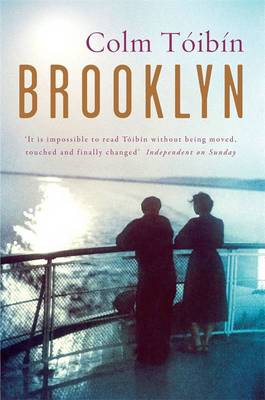 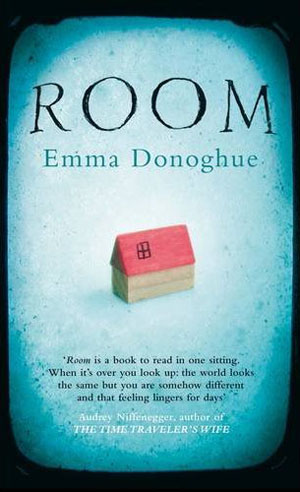 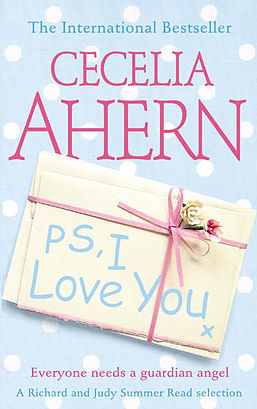 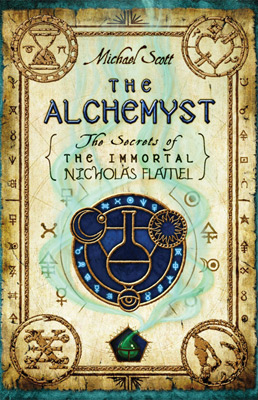 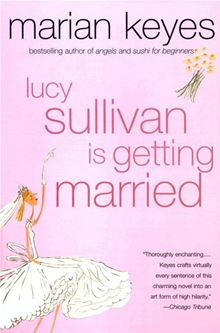 Young adult fantasy fiction
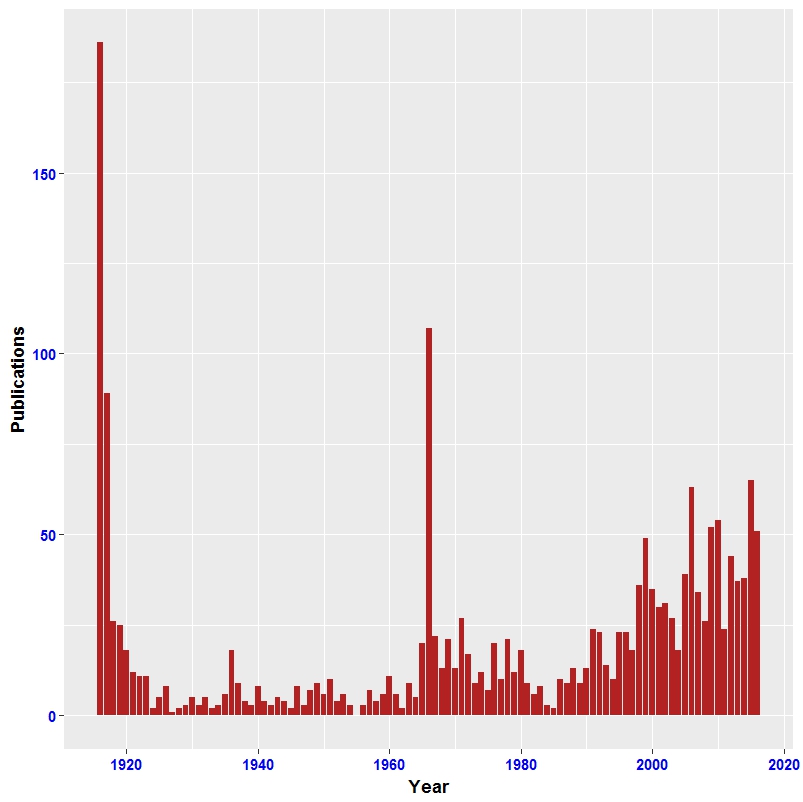 publications about:
“Easter Rising”
1916
1966
50th anniversary
2016 (extrapolated)
100th anniversary
2006
90th anniversary
1936
20th anniversary
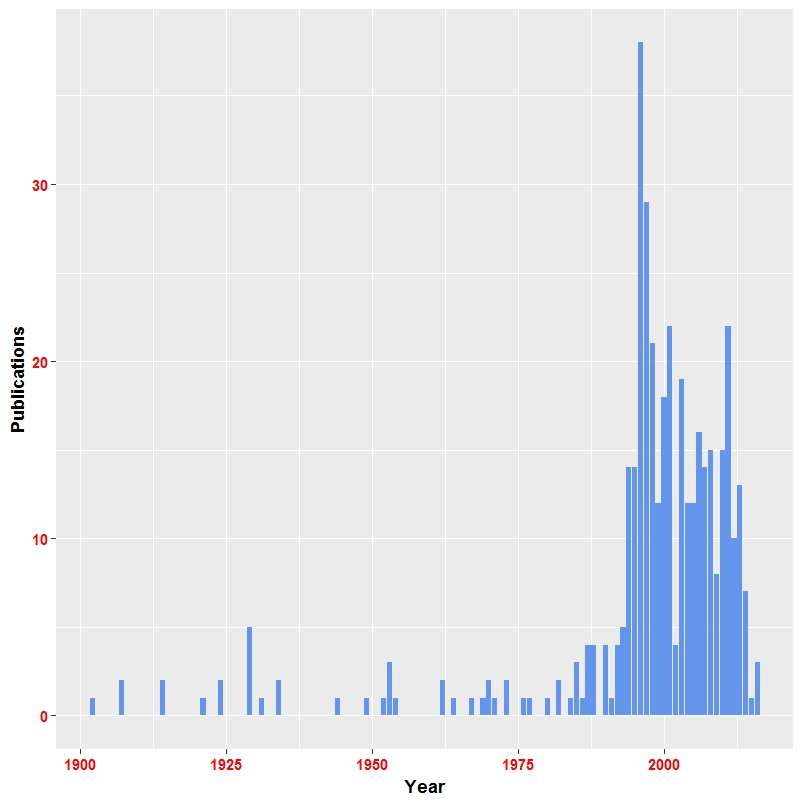 publications about:
“Folk dancing,
Irish”
Lord of the Dance
1996: Stage show opens
Riverdance
1994: Eurovision contest
1995: Stage show opens
Interlude:

Name the most popular* movie set in
Ireland …
*measured by global library holdings
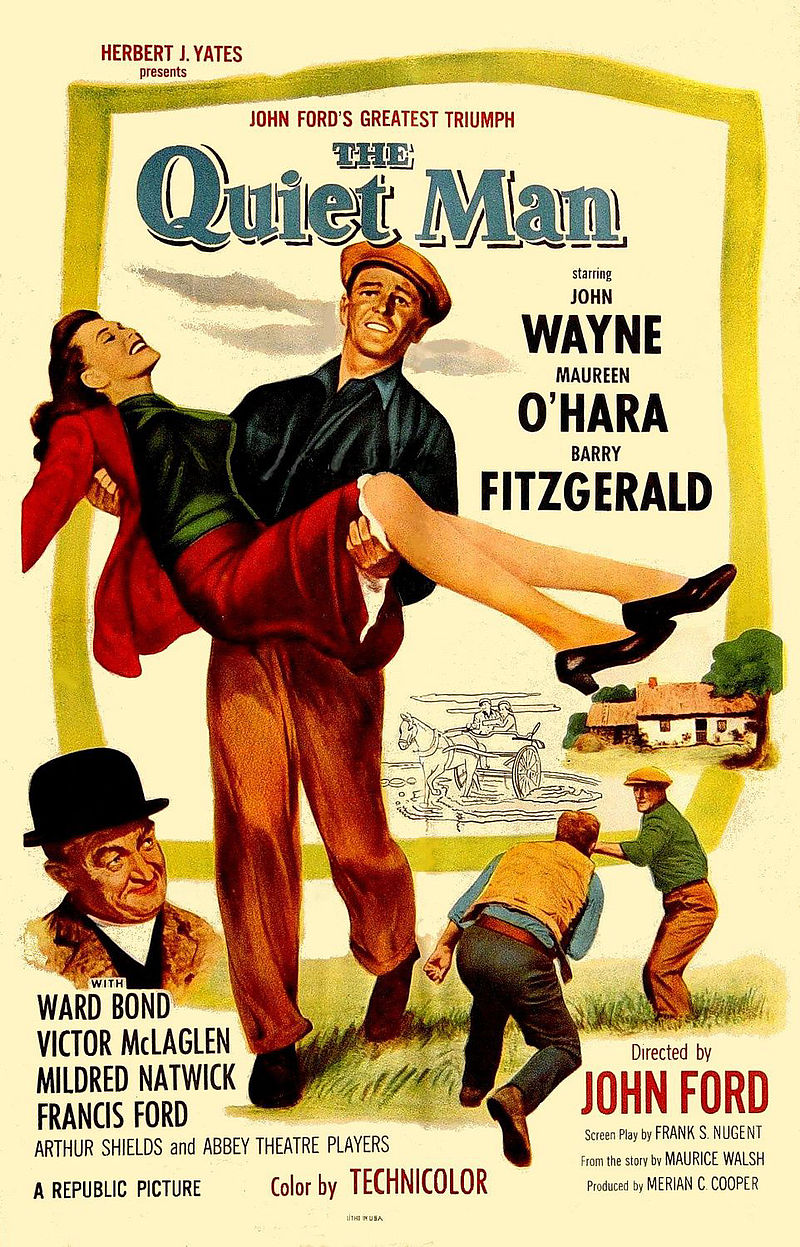 The Quiet Man
John Wayne, Maureen O’Hara
1952
2. Philomena 
3. My Left Foot
4. The Crying Game 
5. Once
Top 10 most published Irish authors/creators
(over 5 year period)
George Bernard Shaw
Oliver Goldsmith
Oscar Wilde
James Bryce, 1st Viscount Bryce
W.B. Yeats
L.T. Meade
Jonathan Swift
Charles Lever
Justin McCarthy
Charles Villiers Stanford
[     ]
[     ]
[     ]
[     ]
[     ]
2000-04
1975-79
1950-54
1900-04
1925-29
Top 10 most published Irish authors/creators
(over 5 year period)
George Bernard Shaw
Oscar Wilde
W.B. Yeats
Jonathan Swift
Oliver Goldsmith
George Moore
J.B. Bury
James Joyce
James Stephens
Edward Plunkett, 18th Baron of Dunsany
[     ]
[     ]
[     ]
[     ]
[     ]
2000-04
1975-79
1950-54
1900-04
1925-29
Top 10 most published Irish authors/creators
(over 5 year period)
George Bernard Shaw
Oscar Wilde
Jonathan Swift
Joyce Cary
Jimmy Kennedy
James Joyce
W.B. Yeats
Cecil Day-Lewis
Elizabeth Bowen
Oliver Goldsmith
[     ]
[     ]
[     ]
[     ]
[     ]
2000-04
1975-79
1950-54
1900-04
1925-29
Top 10 most published Irish authors/creators
(over 5 year period)
James Joyce
Samuel Beckett
George Bernard Shaw
Oscar Wilde
Jonathan Swift
Iris Murdoch
W.B. Yeats
James Galway
Sheridan Le Fanu
Norma Burrowes
[     ]
[     ]
[     ]
[     ]
[     ]
2000-04
1975-79
1950-54
1900-04
1925-29
Top 10 most published Irish authors/creators
(over 5 year period)
Oscar Wilde
Maeve Binchy
George Bernard Shaw
Jonathan Swift
Samuel Beckett
Eoin Colfer
James Joyce
W.B. Yeats
Bram Stoker
Marian Keyes
[     ]
[     ]
[     ]
[     ]
[     ]
2000-04
1975-79
1950-54
1900-04
1925-29
Most popular* non-fiction works by Irish authors
*measured by global library holdings
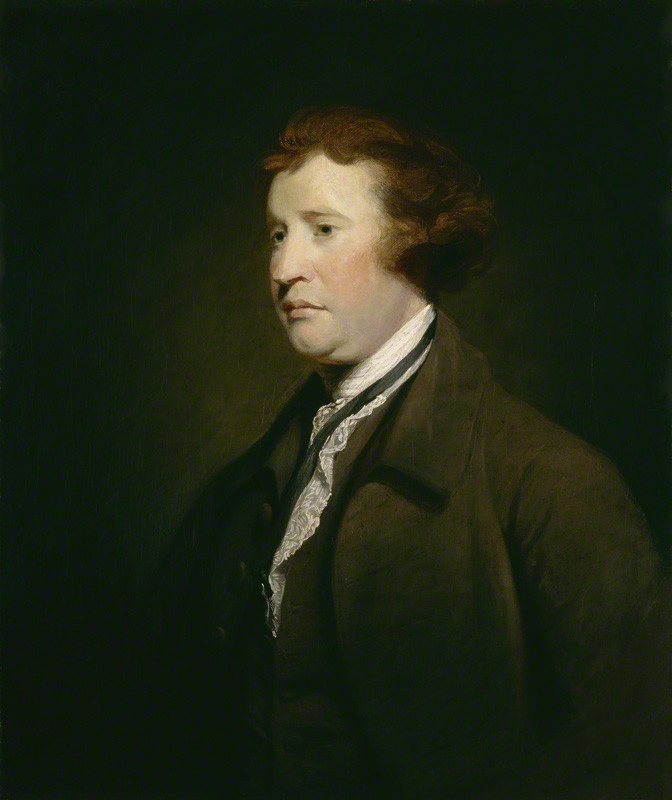 Reflections on the Revolution
in France
(Edmund Burke)

A Philosophical Enquiry into the
Origin of Our Ideas of the Sublime
and Beautiful
(Edmund Burke)

Three Dialogues between Hylas and Philonous
(George Berkeley)

A Treatise Concerning the Principles of Human
Knowledge 
(George Berkeley)

De Profundis
(Oscar Wilde)
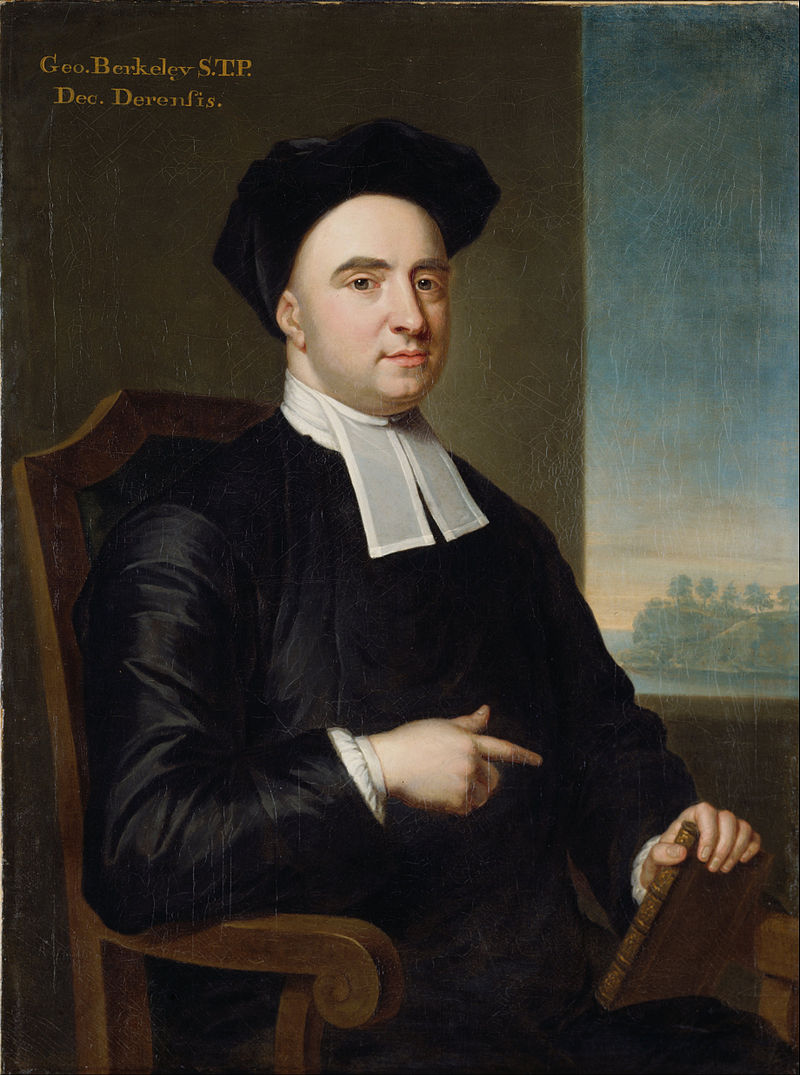 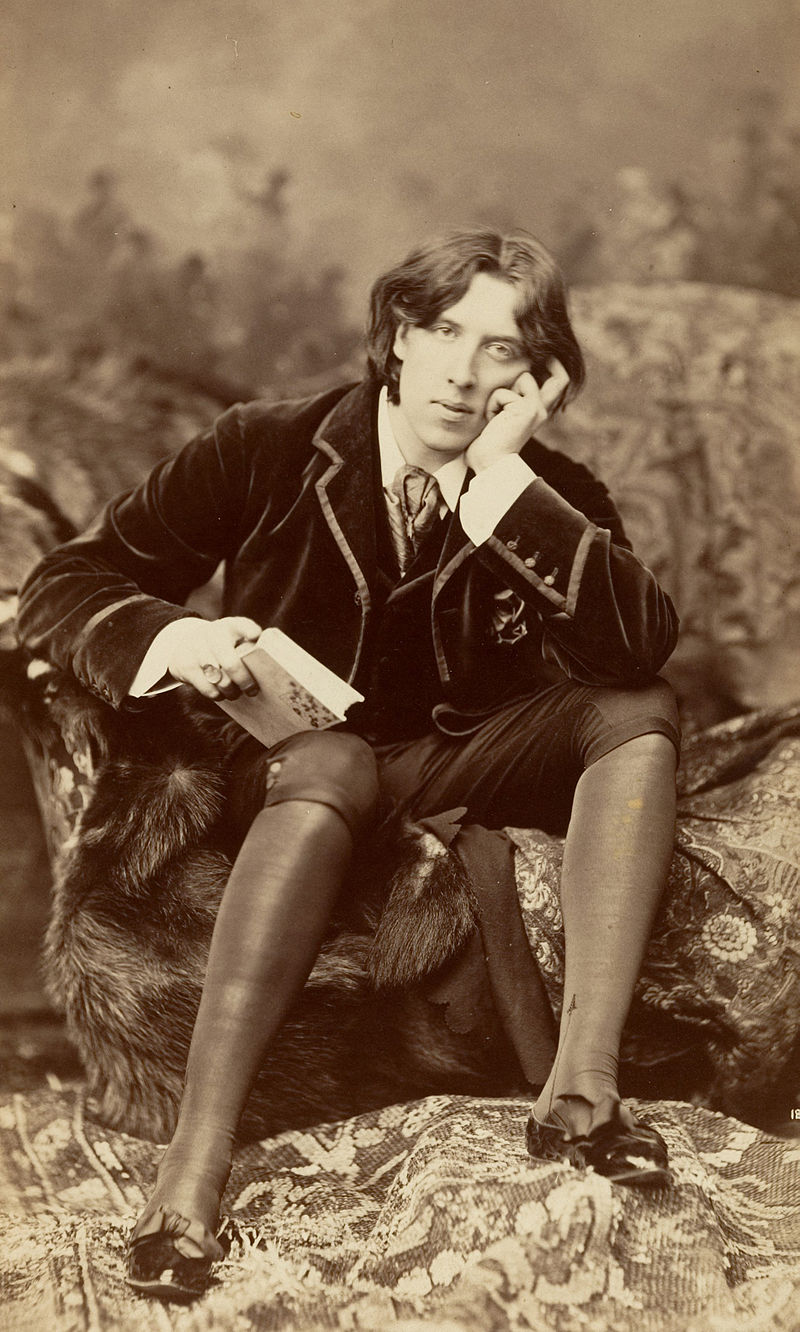 Beyond Ireland … Global diffusion* of the
Irish presence in the published record
*total holdings of Irish materials, by country (top 10);
  total publications, non-English language
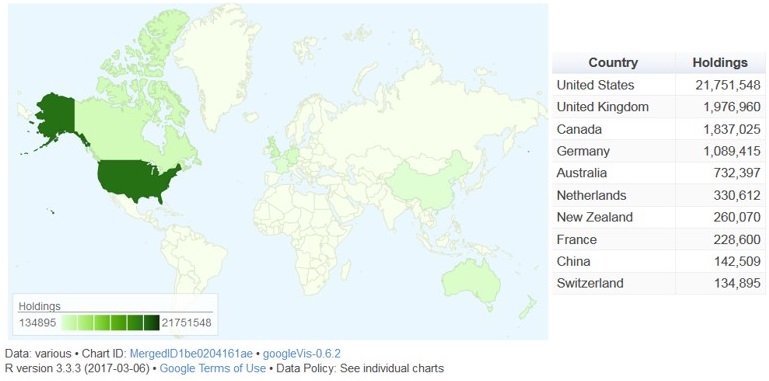 Beyond Ireland … Global diffusion* of the
Irish presence in the published record
*total holdings of Irish materials, by country (top 10);
  total publications, non-English language
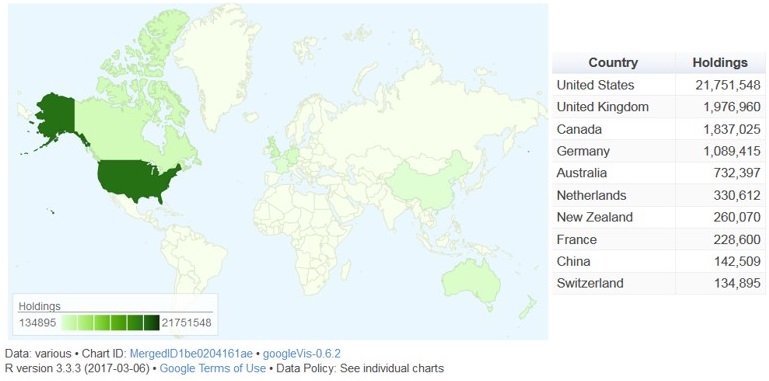 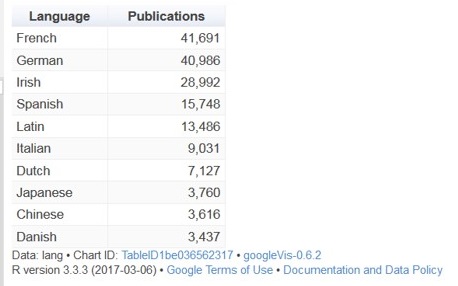 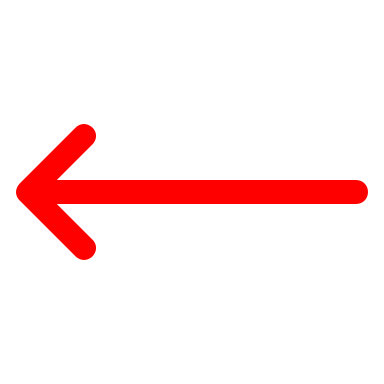 Top 10 largest institutional concentrations*
of Irish materials
*by OCLC symbol, national libraries excluded
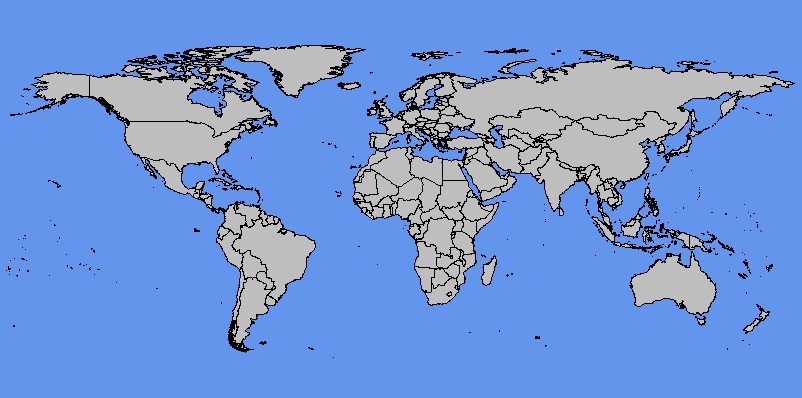 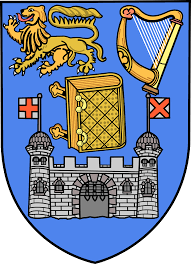 Trinity
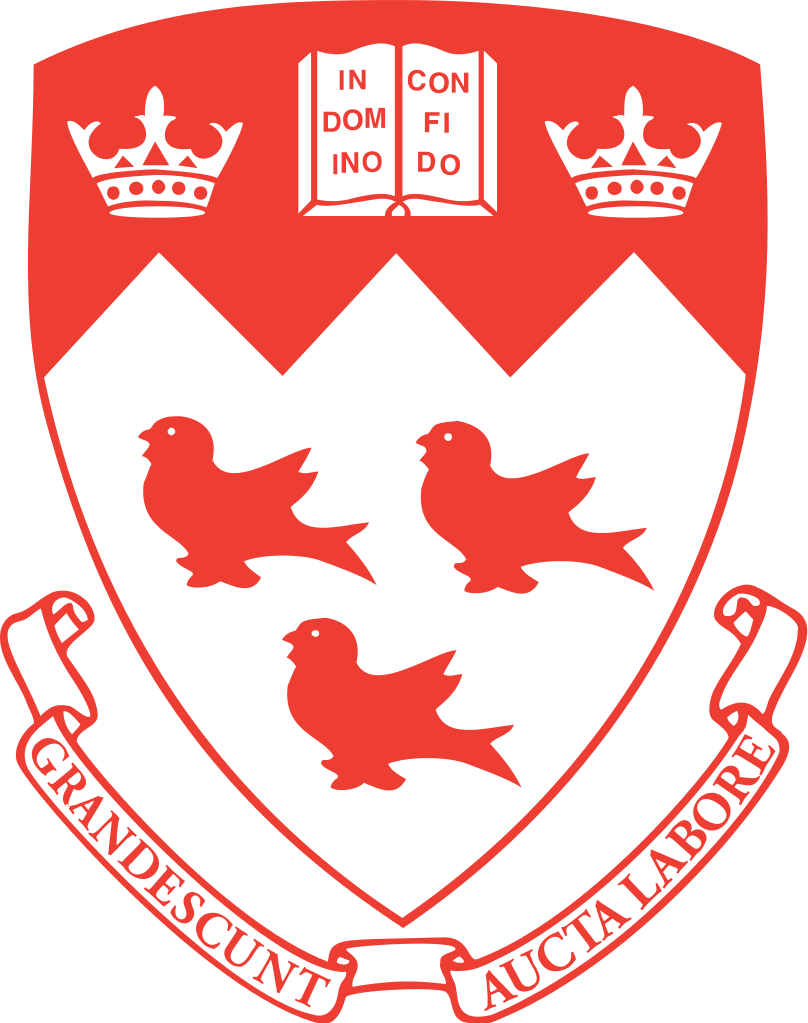 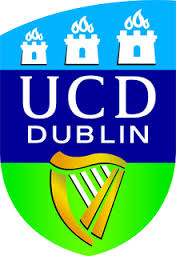 McGill U.
Univ. Coll. Dublin
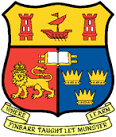 Univ. Coll. Cork
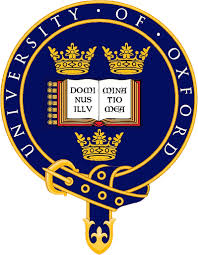 Oxford
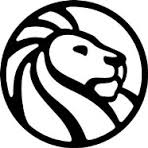 NY Public
Cambridge
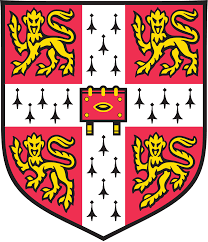 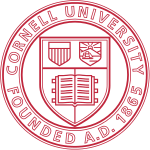 Cornell
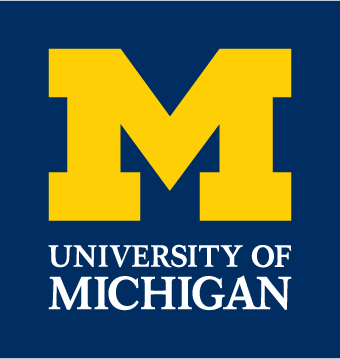 Michigan
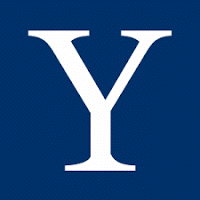 Yale
Last question:

Name the classic picture book, written
by a Northern Irish author, that was a
1996 ALA Notable Children’s Book …
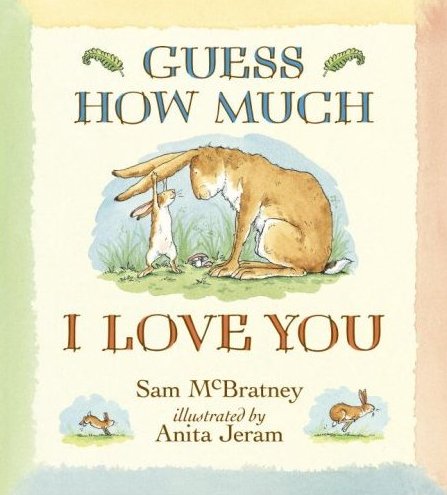 Guess How Much I Love You?
Sam McBratney
A distant reading of the Irish presence
in the published record …
Fantasy fiction & Irish family life are key topics for today’s Irish authors
Quantifiable:
1.6m distinct publications
900k distinct works
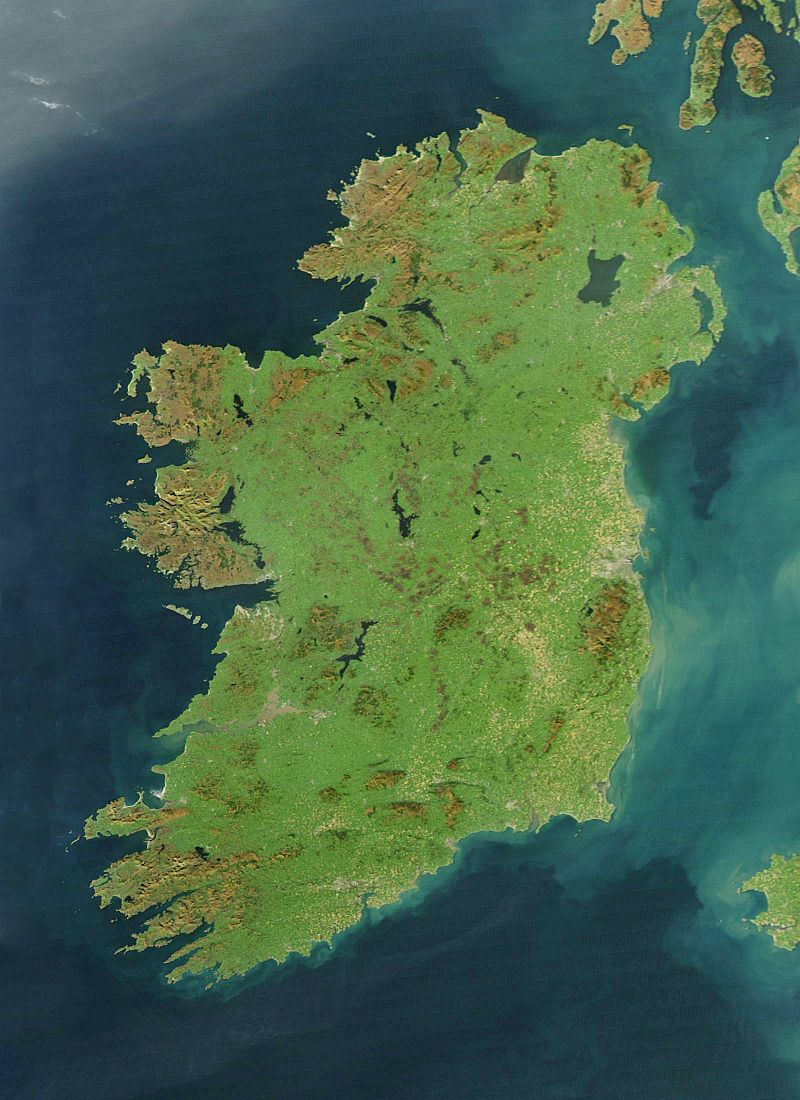 Top destinations for the diffusion of Irish materials include countries in North America, Europe, Asia/Pacific
Strong interest in Ireland reflected in rapid growth in materials about Ireland
Publication patterns reveal emerging interest in Irish-related events & aspects of Irish culture
7 of 10 top concentrations of Irish materials are outside Ireland
Classic Irish authors endure (e.g. Shaw, Wilde) alongside dynamic patterns of interest in contemporary authors
Encapsulated in & distributed across library collections worldwide
With thanks for advice & consultation …
Aedin Clements (University of Notre Dame); Joanna Finegan (National Library of Ireland); Anne Ray (JSTOR); Mark Tynan (University College Dublin); Deirdre Wildy (Queen's University Belfast); Kathleen Williams (Boston College); Ger Wilson (National Library of Ireland); Nicholas Wolf (New York University)
Ireland
… forthcoming
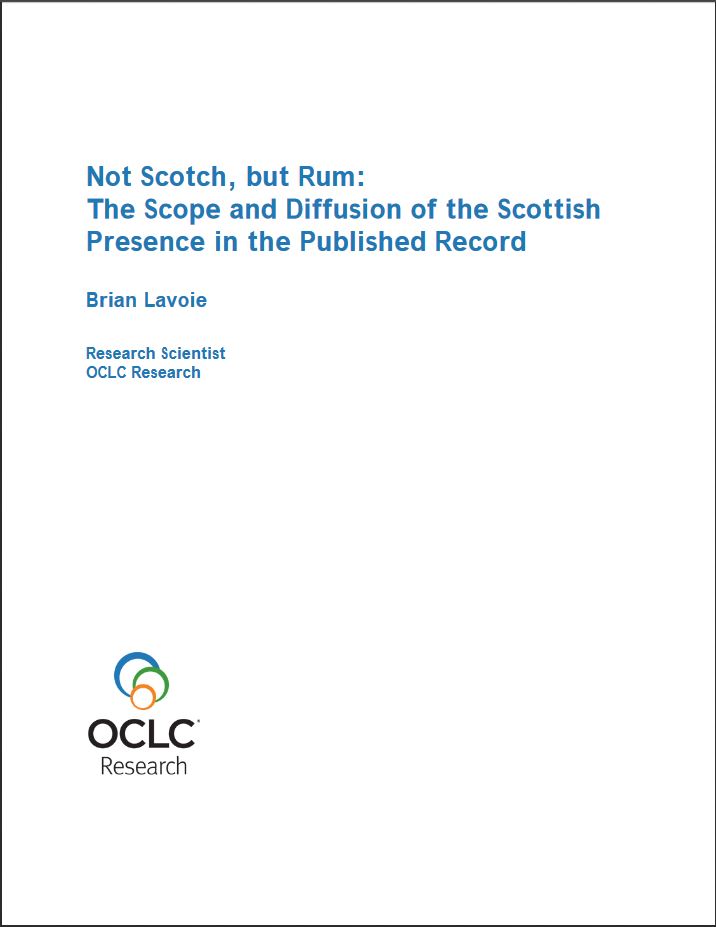 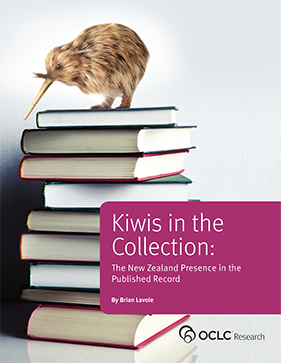 …
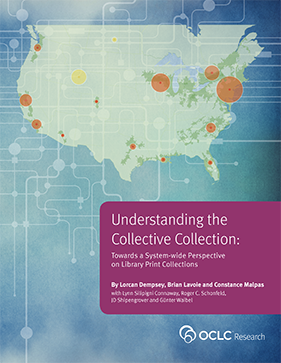 More information on OCLC Research collective collections work:
Understanding the Collective Collection
http://www.oclc.org/research/publications/library/2013/2013-09r.html
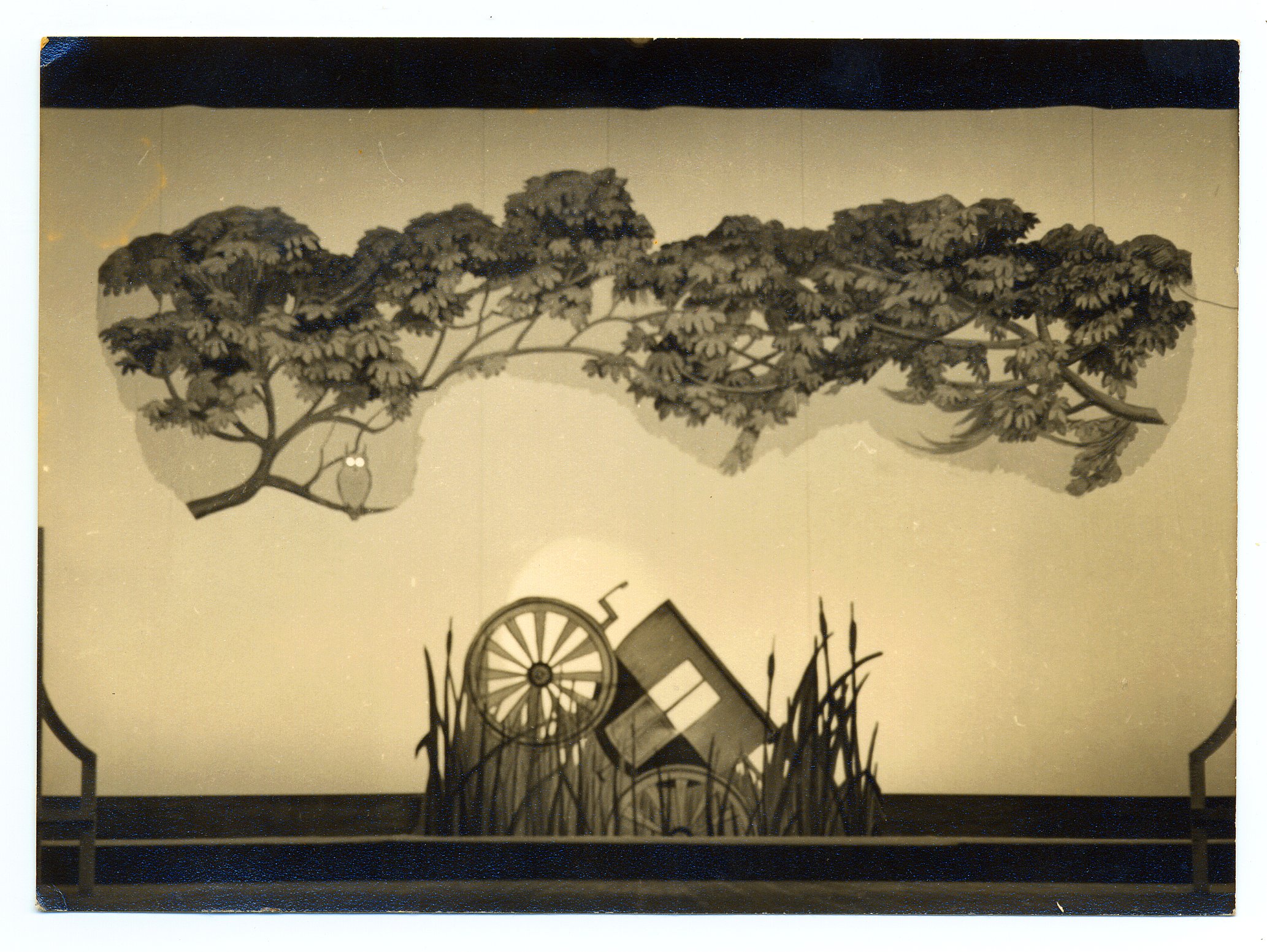 @lorcanD

Thank you …
Brian Lavoie & Lorcan Dempsey, OCLC
Image from: “Photographs for She Stoops to Conquer”
Daphne Dare Collection, The Ohio State University Libraries
https://drc.ohiolink.edu/bitstream/handle/2374.OX/58392/SPEC.DD.DES.931-g.jpg?sequence=8